Treatment of Infection:Antibiotic Use and Antimicrobial Resistance
Key Stage 3
Learning Intention
All pupils will: 
Understand the appropriate use of antibiotics, the importance of completing prescribed courses, the risks of misuse, and the impact of antibiotic resistance on health.
e-Bug.eu
Northern Ireland Curriculum Links
Curriculum Key Elements 
Personal Health and Moral Character
Curriculum Skills 
Communication, Managing Information, Thinking, Problem Solving and Decision-Making, Working with others 
Curriculum Areas of Learning 
Learning for Life and Work (Personal Development: Personal Health), Science and Technology (Science: Organisms and Health)
e-Bug.eu
Antibiotic Uses 1
What are Antibiotics Used for?
Antibiotic is – a type of medicine that kills or stops bacteria increasing in number.
In 1928 Alexander Fleming went on holiday and left some laboratory agar plates from an unrelated experiment out on his desk. When he came back from holiday he discovered that the bacteria growing in his agar plates couldn’t grow near the mould that was also growing on the plate, he concluded that the mould had produced a chemical to protect itself from the bacteria using an antibacterial agent. Scientists used this new chemical to develop antibiotics.
e-Bug.eu
Antibiotic Uses 2
What are Antibiotics Used for?
Before the development of antibiotics, such as during World War 2, people with injuries died from bacterial infections. Once antibiotics were being produced many deaths and diseases were prevented and surgeons were able to perform much more difficult operations, like hip replacements.
Antibiotics can kill our body’s useful bacteria (commensals) leaving our body open to harmful microbes (pathogens). One or two bacteria may change (mutate) so the antibiotic cannot kill them – these are antibiotic resistant bacteria.
Overuse and misuse of antibiotics has led to bacteria developing resistance to antibiotics through natural selection (survival of the fittest).
e-Bug.eu
How Can Everyone Help to Prevent Antibiotic Resistance?
Only using antibiotics when prescribed by a health care professional (HCP).
Finishing your course of antibiotics as recommended by your HCP.
Not using left over antibiotics (if for any reason you don’t finish your course of antibiotics, any left over should be given to your local pharmacy to dispose of).
Not using antibiotics for most ear aches, sore throats or any colds or flu which are usually caused by viruses.
e-Bug.eu
Main Activity:
Can/Can’t Game
e-Bug.eu
Can/Can’t Game Steps
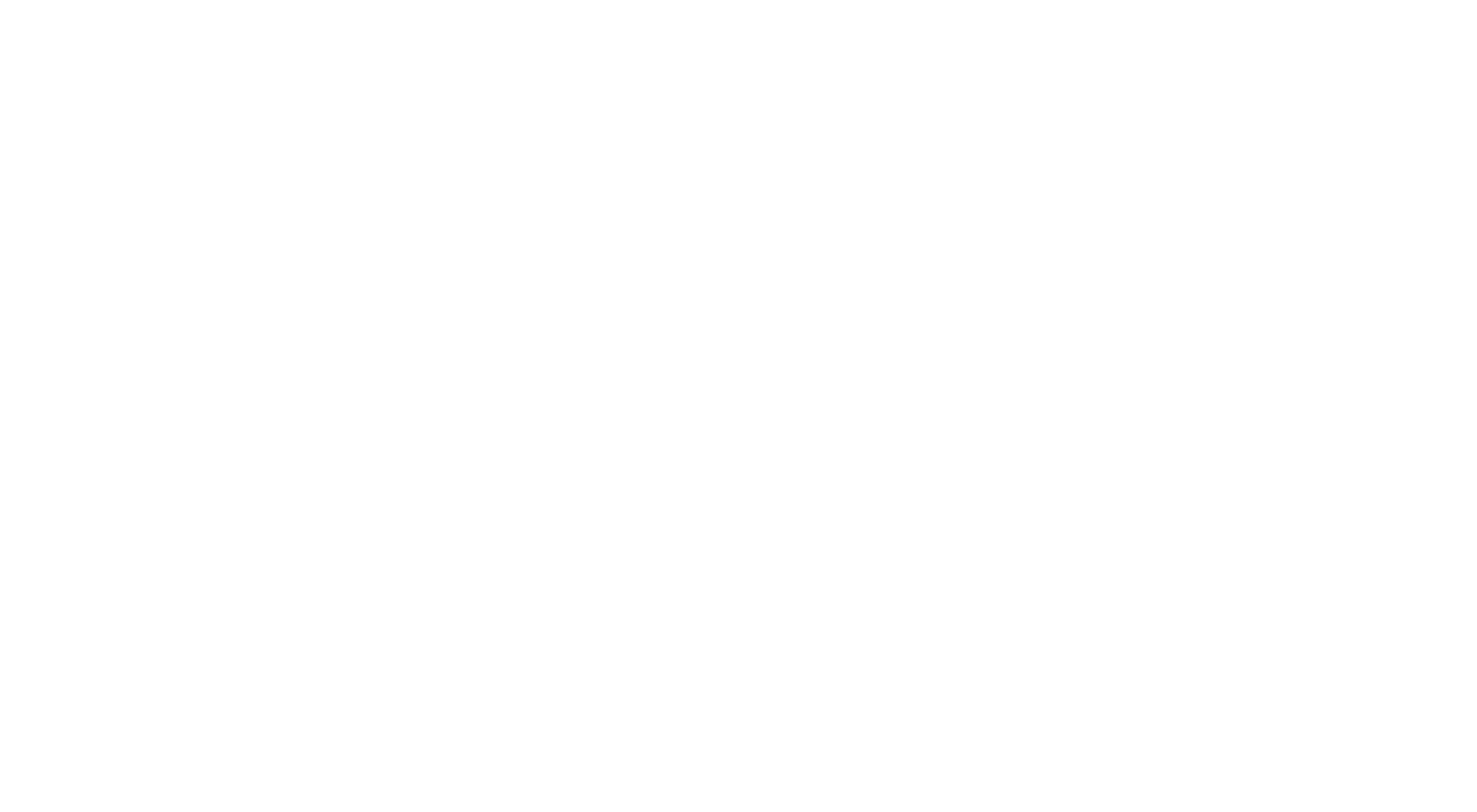 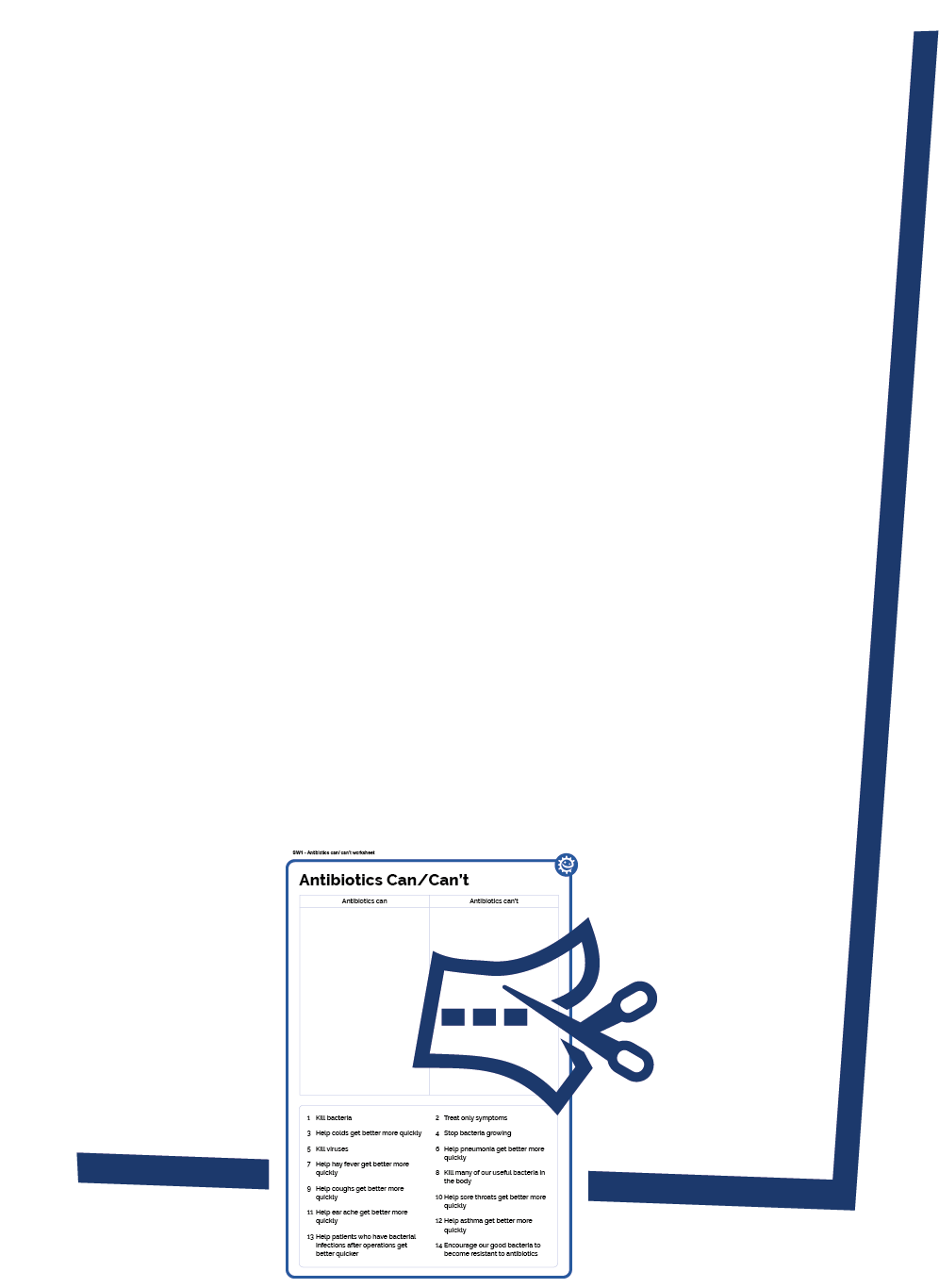 2. Decide whether to stock the statement under the antibiotics can/ can’t column
1. Cut out the series of statements
3. Discuss the answers with the class
e-Bug.eu
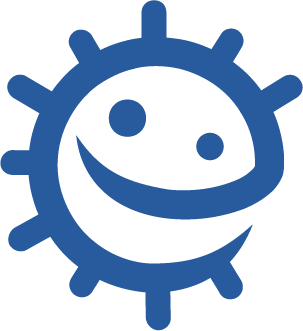 Antibiotics Can/Can’t Game
Antibiotics Can
Antibiotics Can’t
1. Kill bacteria
2. Treat only symptoms
3. Help colds get better more quickly
4. Stop bacteria growing
5 Kill viruses
6. Help pneumonia get better
7. Help hay fever get better more quickly
8. Kills many of our natural bacteria in the body
9. Help coughs get better more quickly
10. Help sore throats get better more quickly
11. Help ear ache get better more quickly
12 Help asthma get better more quickly
13. Help patients who have bacterial infections after operations get better
14. Encourage our good bacteria to become resistant to antibiotics
e-Bug.eu
Antibiotic Conclusions 1
Antibiotics Conclusions
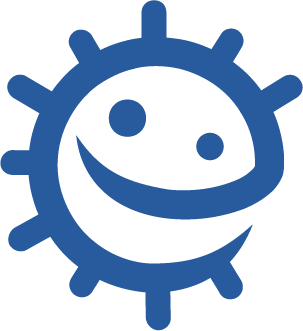 1. Antibiotics don’t cure the cold or flu, what should the doctor recommend or prescribe to a patient to get better?_____________________________________________________________________________________________________________________________________________________________________________________________________________________________________________________
e-Bug.eu
Antibiotic Conclusions 2
Antibiotics Conclusions
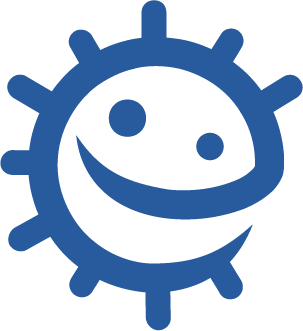 2. What would happen if a patient was prescribed an antibiotic to treat a bacterial infection, but the bacteria was resistant to that antibiotic? Hint: Antimicrobial resistance.___________________________________________________________________________________________________________________________________________________________________________________________________________________________________________________________________
e-Bug.eu
Antibiotic Conclusions 3
Antibiotics Conclusions
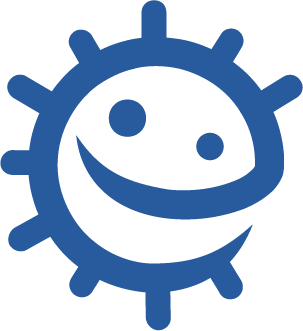 3. If you had some amoxicillin left over in your cupboard from a previous chest infection, would you take them later to treat a cut on your leg that got infected?
Explain your answer.__________________________________________________________________________________________________________________________________________________________________________________________________________________
e-Bug.eu
Antibiotic Conclusions 4
Antibiotics Conclusions
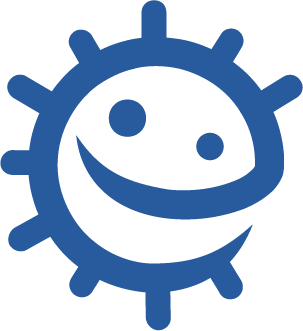 4. A patient doesn’t want to take the prescribed flucloxacillin for their wound infection.‘I took more than half of those pills the doc gave me beforeand it went away for a while but came back worse.’Can you explain why this happened?________________________________________________________________________________________________________________________________________________________________________________________________________________________________________________________________________________________________________________________________________________________________________________________________________
e-Bug.eu
Antibiotics Can/Can’t Game – Answers 1
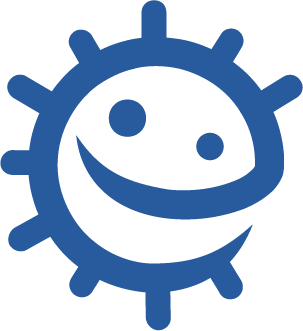 Antibiotics Can/Can’t Game - Answers
1. Kill bacteria:Some antibiotics work by killing bacteria

4. Stop bacteria growing:Some antibiotics work by stopping the bacteria from growing and reproducing

6. Help pneumonia get better:Pneumonia is often caused by a bacterial infection and is therefore treated with antibiotics

8. Kills many of our natural bacteria in the body:Antibiotics not only kill the harmful bacteria that make you unwell, antibiotics also kill the natural bacteria (commensal) that help keep you healthy
Antibiotics can
2. Treat only symptoms:
Antibiotics only indirectly affect  symptoms by killing bacteria. Symptoms are better treated with over the counter medicines like paracetamol

3. Help colds get better more quickly:
Colds are caused by viruses and are therefore not affected by antibiotics

5. Kill viruses:
Viruses are not affected by antibiotics

7. Help hay fever get better more quickly:
Hay fever is an allergic reaction and is not caused by bacteria, therefore hay fever will not be helped by antibiotics
Antibiotics can’t
e-Bug.eu
Antibiotics Can/Can’t Game – Answers 2
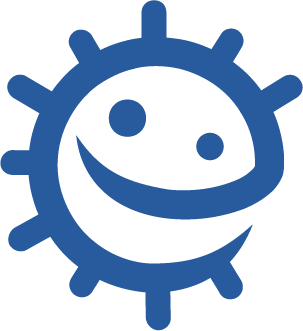 Antibiotics Can/Can’t Game - Answers
13. Help patients who have bacterial infections after operations get better:A person can easily catch a bacterial infection after they have had an operation if they have stitches or an open wound.Antibiotics are important to treat any infections so they can recover more quickly

14. Encourage our natural bacteria to become resistant to antibiotics:The bacteria in our bodies can become resistant to antibiotics through natural selection.
Antibiotics can
9. Help coughs get better more quickly:
Most coughs are caused by viruses and are therefore not helped by antibiotics

10. Help sore throats get better more quickly:
Most sore throats are caused by viruses and are therefore not helped by antibiotics

11. Help ear ache get better more quickly:
Most ear infections are caused by viruses and are therefore not helped by antibiotics

12. Help asthma get better more quickly: Asthma is caused by inflammation of the lungs and is not caused by bacteria, therefore asthma will not be helped by antibiotics
Antibiotics can’t
e-Bug.eu
Antibiotic Conclusions 1 - Answers
Antibiotics Conclusions - Answers
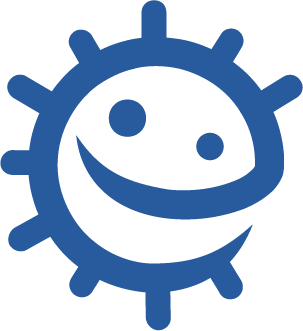 1. Antibiotics don’t cure the cold or flu, what should the doctor recommend or prescribe to a patient to get better?_____________________________________________________________________________________________________________________________________________________________________________________________________________________________________________________
a) Antibiotics can be used to treat viral infections, the doctor should prescribe antibiotics. b) Antibiotics can only be used to treat bacterial infections; the cold or flu is caused by a virus. The doctor should prescribe medicines to help with the symptoms. c) The doctor should prescribe antifungals.
e-Bug.eu
Antibiotic Conclusions 2 - Answers
Antibiotics Conclusions - Answers
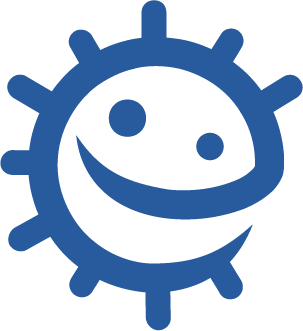 2. What would happen if a patient was prescribed an antibiotic to treat a bacterial infection, but the bacteria was resistant to that antibiotic? Hint: Antimicrobial resistance.___________________________________________________________________________________________________________________________________________________________________________________________________________________________________________________________________
Nothing! the antibiotic would not be able to kill the bacteria causing the illness therefore the patient would not get any better.
b) The patient would have gotten better; their infection would have gone away.
e-Bug.eu
Antibiotic Conclusions 3 - Answers
Antibiotics Conclusions - Answers
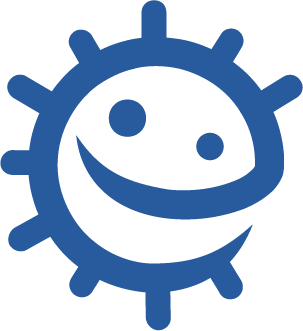 3. If you had some amoxicillin left over in your cupboard from a previous chest infection, would you take them later to treat a cut on your leg that got infected?
Explain your answer.__________________________________________________________________________________________________________________________________________________________________________________________________________________
a) No, you should never use other people’s antibiotics or antibiotics which have been prescribed for a previous infection. There are many different types of antibiotics which treat different bacterial infections. Doctors prescribe specific antibiotics for specific illnesses and at a dose suitable for that patient. Taking someone else’s antibiotics may mean your infection does not get better.b) No, you should get some new medicine.c) Yes.
e-Bug.eu
Antibiotic Conclusions 4 - Answers
Antibiotics Conclusions - Answers
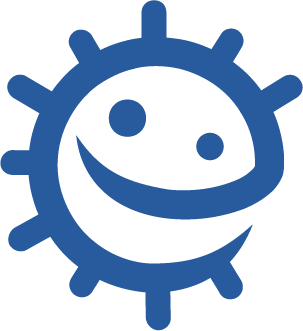 4. A patient doesn’t want to take the prescribed flucloxacillin for their wound infection.‘I took more than half of those pills the doc gave me beforeand it went away for a while but came back worse.’Can you explain why this happened?________________________________________________________________________________________________________________________________________________________________________________________________________________________________________________________________________________________________________________________________________________________________________________________________________
a) The patient should not have taken their medicine.b) The patient should only have taken one pill.c) It is very important to finish a course of prescribed antibiotics, not just stop halfway through. Failure to finish the course may result in not all the bacteria being killed and possibly becoming resistant to that antibiotic in future.
e-Bug.eu
Activity 2:Antimicrobial Resistance Flash Card Game
e-Bug.eu
Flash Card Game Steps
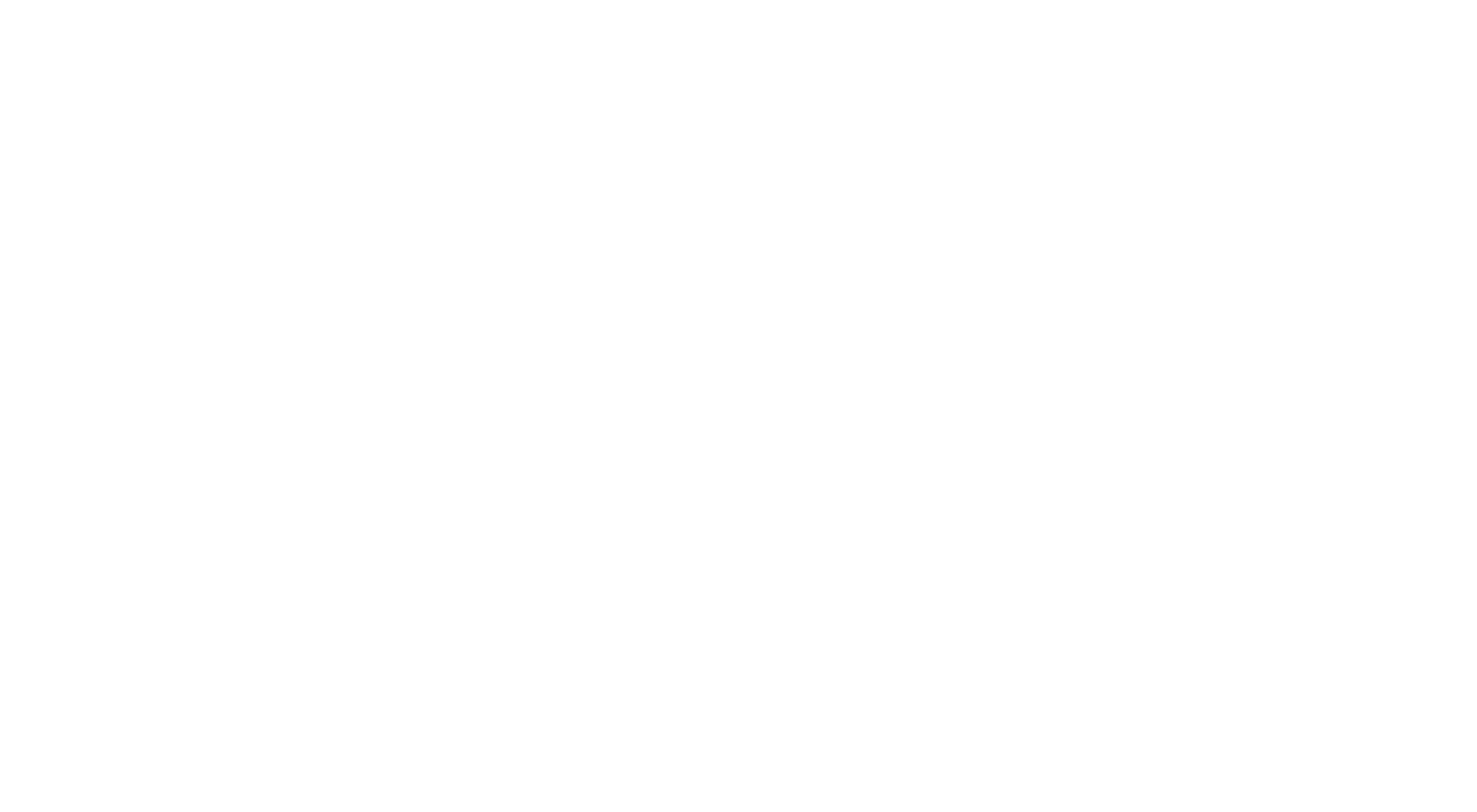 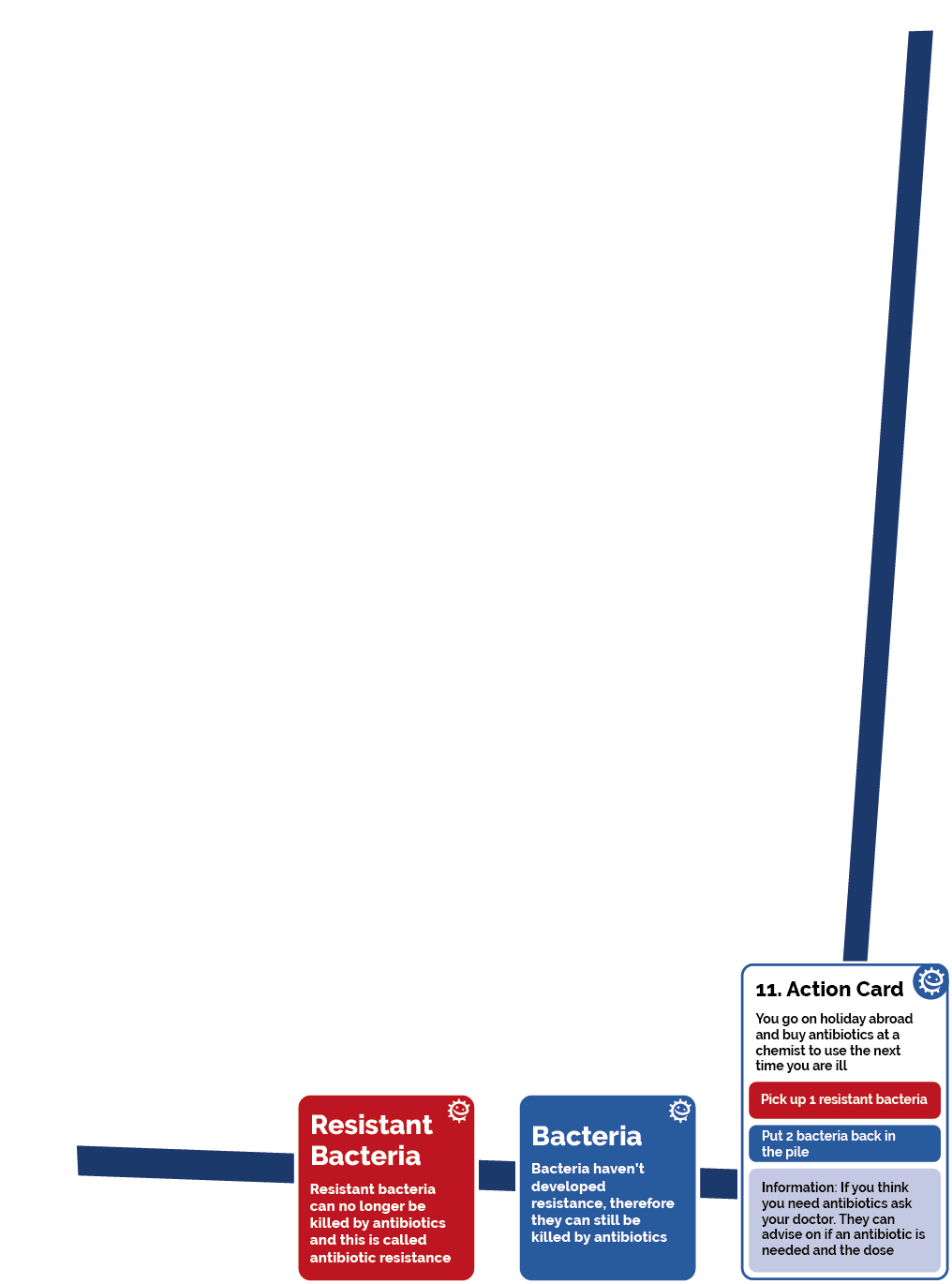 1. Place the resistance bacteria card deck and action cards facing down
3. Take turns to pick up an action cards and read aloud
4. The player with the most blue bacteria cards wins!
2. Deal each player 4 blue bacteria cards
e-Bug.eu
Antimicrobial Resistance Flash Card Game
Bacteria:
Bacteria haven’t
Developed resistance, therefore they can still be killed by antibiotics
Resistant Bacteria:
Bacteria that can no longer be killed by some or all antibiotics. This is called antibiotic resistance.
e-Bug.eu
AMR Flash Card Game 2
Antimicrobial Resistance Flash Card Game
Action card
You’re not feeling well, so a friend offers you some of their left over antibiotics which you take
2. Action card
You’ve come down with a sore throat so you try and get antibiotics from your doctor
Pick up 1 resistant bacteria
Pick up 1 resistant bacteria
Pass on 2 bacteria
Put 2 bacteria back in the pile
Information: You must not use anyone’s leftover antibiotics as this can increase antibiotic resistance
Information: Most common infections will get better by themselves through time, bed rest, fluids and healthy living
e-Bug.eu
AMR Flash Card Game 3
Antimicrobial Resistance Flash Card Game
3. Action card
You have strep throat and have been coughing a lot. Every time you cough you use a tissue to catch it and then you throw it in the bin to stop other people catching your infection
4. Action card
You’ve got a headache so you take some antibiotics that you find at home and try to relieve the pain.
Pick up 1 resistant bacteria
Put 2 bacteria back in the pile
Pass on 2 bacteria
Information: One of the best ways to stop infections spreading to others is by catching your cough and sneeze in a tissue
Information: Antibiotics only treat bacterial infections, they will not help your headache get better
e-Bug.eu
AMR Flash Card Game 4
Antimicrobial Resistance Flash Card Game
5. Action card
You’ve got pneumonia and you’ve been given antibiotics by your doctor but you stop taking them when you start feeling better
6. Action card
Your friend thinks she has an STI so you give her antibiotics you had for strep throat.
Pick up 1 resistant bacteria
Pass on 1 bacteria
Pick up 1 resistant bacteria
Information: antibiotics should only be taken:
>For the illness for which it was prescribed
>By the patient it was prescribed to
>When it was prescribed, not at a later date
Put 2 bacteria back in the pile
Information: Take the course of antibiotics exactly as told to by your doctor
e-Bug.eu
AMR Flash Card Game 5
Antimicrobial Resistance Flash Card Game
7. Action card
You cook lunch for you and your friends but you forget to wash your hands after you cut up the chicken and cook it
8. Action card
You visit a friend in hospital but you forget to wash your hands when you leave
Pick up 1 resistant bacteria
Pick up 1 resistant bacteria
Put 2 bacteria back in the pile
Pass on 2 bacteria
Information: Always remember to wash your hands to prevent the spread of infection, especially in hospitals where microbes may be harmful
Information: You should always remember to wash your hands to stop harmful bacteria spreading, especially after touching raw meat
e-Bug.eu
AMR Flash Card Game 6
Antimicrobial Resistance Flash Card Game
9. Action card
You’re cooking lunch for yourself and handle raw chicken. You wash your hands thoroughly afterwards
10. Action card
Your friend offers you some of their leftover antibiotics for your cough. You say no and suggest they take them to a pharmacy for safe disposal
Put 1 resistant bacteria back in the pile
Put 1 resistant bacteria back in the pile
Take 1 bacteria from the person on your left
Information: One of the best ways to stop infections spreading to others is by catching your cough and sneeze in a tissue
Information: You must not use anyone's antibiotics as this can increase antibiotic resistance in your gut
e-Bug.eu
AMR Flash Card Game 7
Antimicrobial Resistance Flash Card Game
12. Action card
Your mother has a bad chest infection and is on antibiotics. You develop a cough and use some of her antibiotics
11. Action card
You go on holiday abroad and buy antibiotics at a chemist to use the next time you’re ill
Pick up 1 resistant bacteria
Pick up 1 resistant bacteria
Put 2 bacteria back in the pile
Put 2 bacteria back in the pile
Information: It is important to only take antibiotics prescribed for you by a healthcare professional, some may cause harm
Information: you must not use anyone's antibiotics as this can increase antibiotic resistance
e-Bug.eu
AMR Flash Card Game 8
Antimicrobial Resistance Flash Card Game
14. Action card
You have bad spots but the cream you are using isn’t working. You ask your doctor for antibiotics
13. Action card
You are given antibiotics as you have huge swollen tonsils with pus on them and you have a fever. But you forget to take the antibiotics four times a day
Pick up 1 resistant bacteria
Pick up 1 resistant bacteria
Put 2 bacteria back in the pile
Put 1 bacteria back in the pile
Information: Antibiotics aren’t the only way to treat acne, speak to your doctor about all of your options
Information: Take antibiotics exactly as told to by your doctor or pharmacist
e-Bug.eu
AMR Flash Card Game 9
Antimicrobial Resistance Flash Card Game
16. Action card
You have diarrhoea and vomiting, you stay at home to stop it spreading and you wash your hands regularly
15. Action card
You have a really bad cold and ruby nose. You go to bed and take paracetamol to help the fever.
Pick up 1 bacteria
Pick up 1 bacteria
Information: When you are ill you should always remember to wash your hands to prevent the spread of the infection. Staying at home and resting will help you recover.
Information: The only way to treat a cold and runny nose is to get plenty of fluids and use paracetamol to manage symptoms.
e-Bug.eu
Discussion
e-Bug.eu
Discussion Points
Do antibiotics kill all bacteria?
Who discovered antibiotics?
Why bacteria become resistant to antibiotics?
What is the main cause of bacterial resistance?
e-Bug.eu
Extension Activities
e-Bug.eu
Antibiotic Resistance Debate Kit
In collaboration with ‘I’m a Scientist’, e-Bug has developed debate kits on antibiotic resistance and vaccinations. The kits can be used to encourage young people to discuss topical issues surrounding antibiotics and vaccines.

Kits can be downloaded from Download from the link:

https://debate.imascientist.org.uk/antibioticresistance-resources
e-Bug.eu
Growth of Bacterial Lawn
Pupils can investigate the effect of antibiotics/antiseptics on bacterial growth.

1. Prepare the agar plates of colony bacteria in advance of the lesson using aseptic technique throughout preparation. See website for TS2 agar plate preparation with guidance.
2. Distribute a plate per pupil or between pairs depending on the number of agar plates prepared and available.
3. Ask the pupils to soak 5mm filter paper disks in a variety of solutions e.g. antibacterial soap, antiseptic solution, honey.
4. Ask pupils to add the disks to the surface of the agar plate and seal the plates. Make sure the pupils also add a control disk to their plate (a paper disk not soaked in anything).
5. Incubate the plates and allow for sufficient time (overnight in an incubator) to allow bacterial growth.
6. After incubation, ask pupils to examine the pattern of bacterial growth around each paper disk.
7. Ask pupils to observe the clear area around the paper disk (this is called the zone of inhibition). Pupils can compare how the zone of inhibition varies for the different antibacterial/antiseptic solutions that the disks were soaked in. Pupils should observe larger zones of inhibition with antibiotics and antiseptic solutions compared to honey and other solutions.
e-Bug.eu